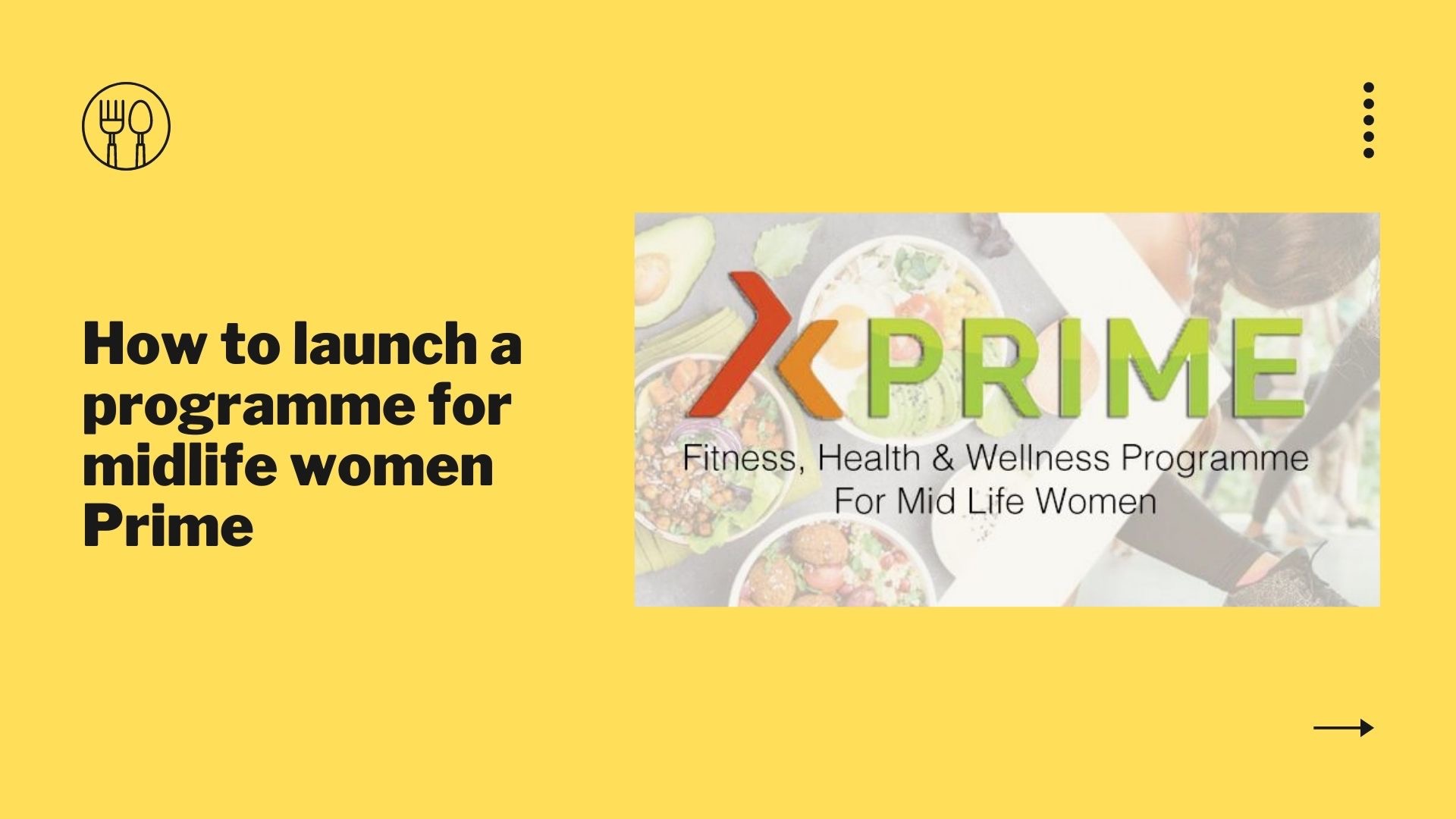 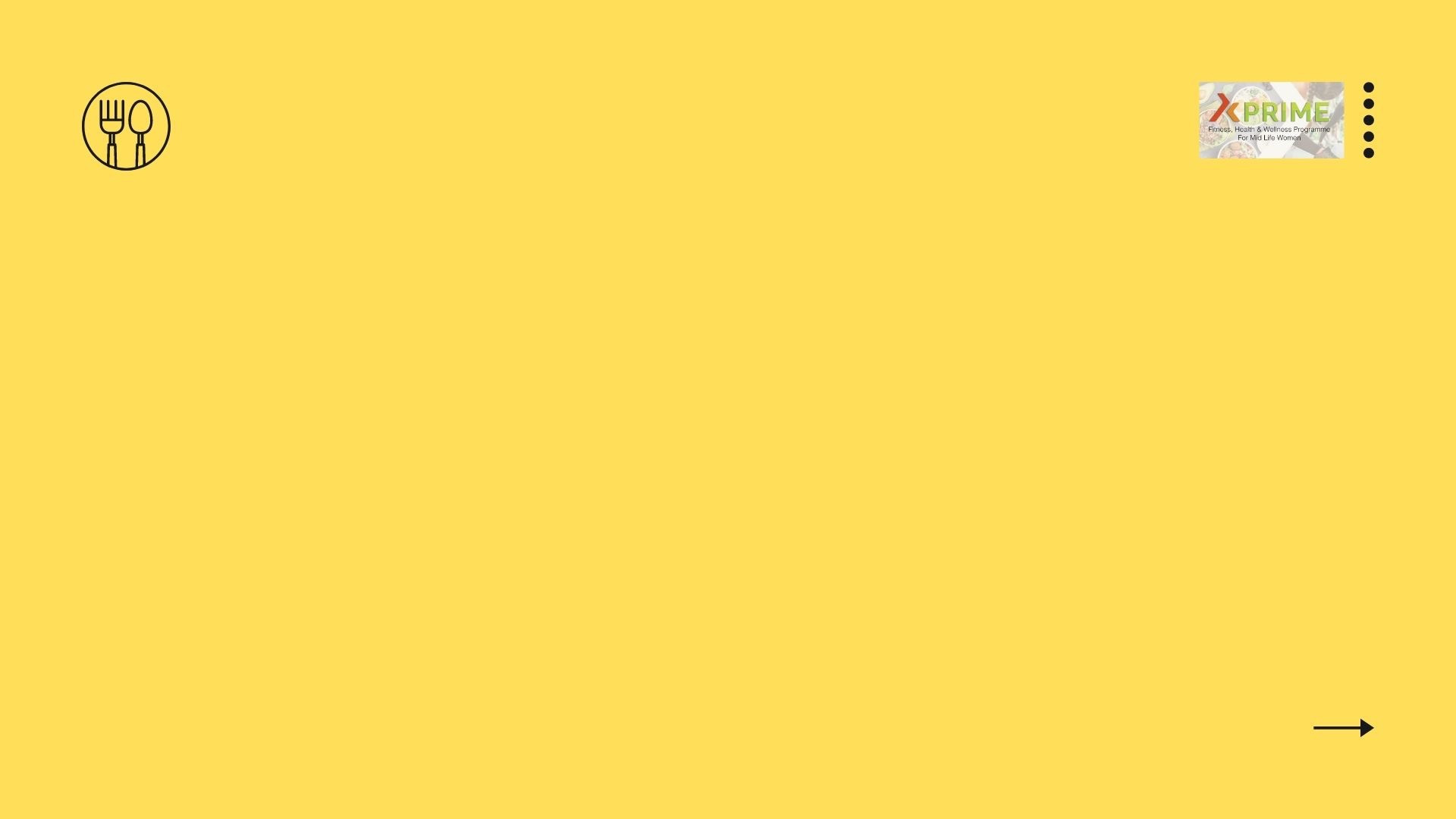 What is Prime? 
Who is it for? 
How does to work?
What is the outcome?
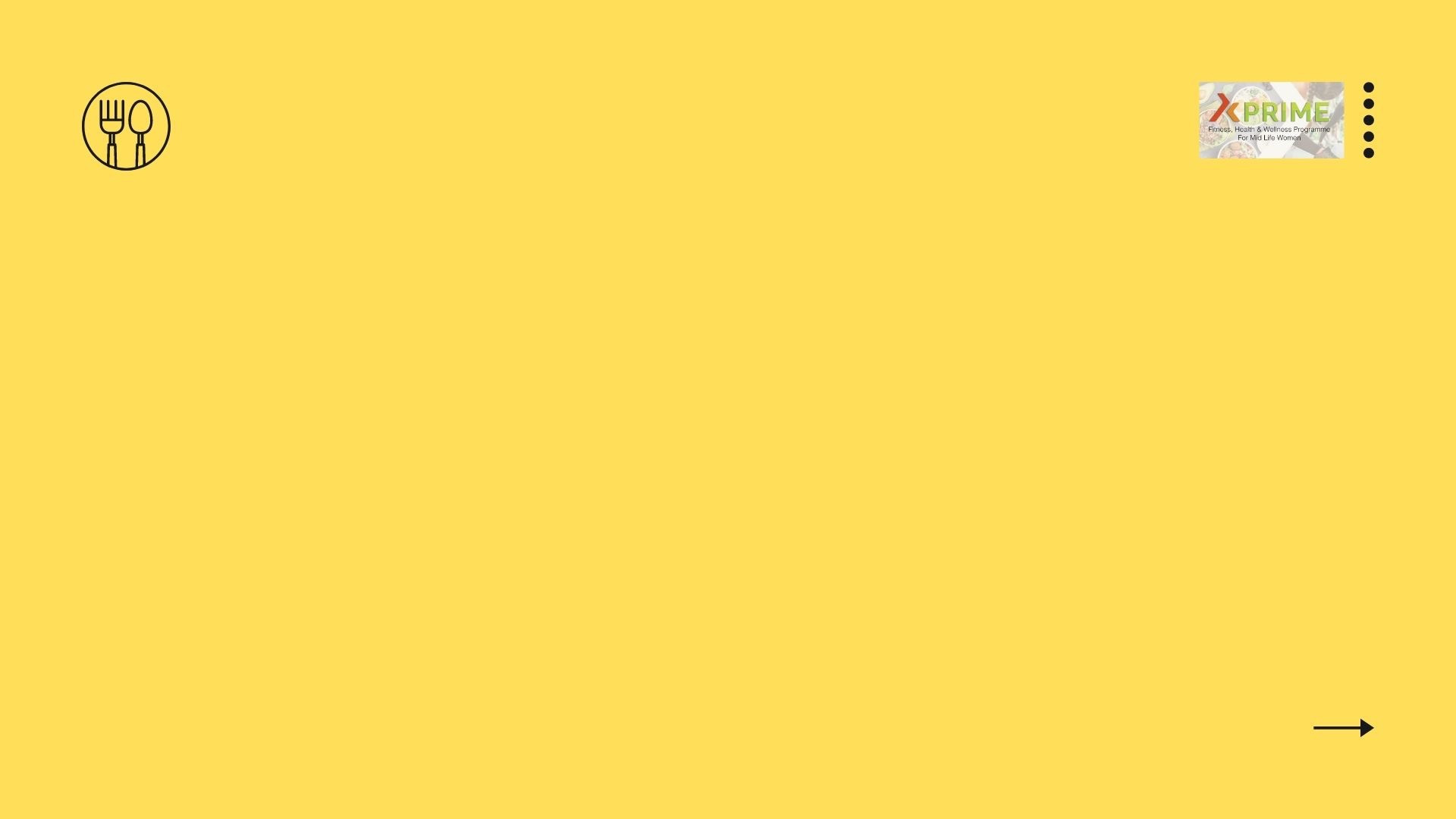 Step 1
Go Through the Content
Let’s check it out…
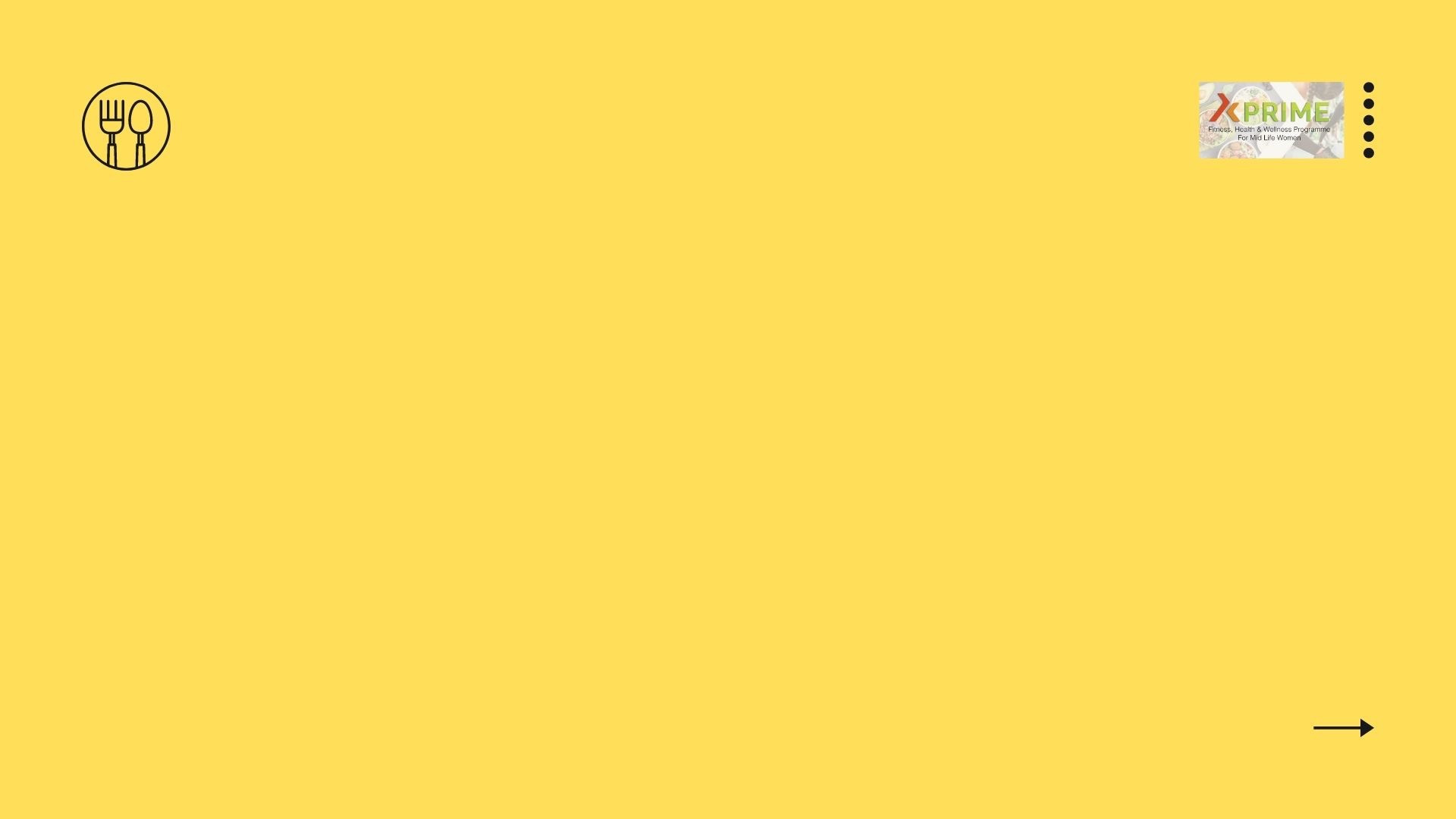 Step 2 
Seed your content 
Create a Buzz around it
Talk about the menopause
Your experiences
Ask did watch people Davina’s Documentary?
Can you get the conversations going on social media? 
Have you got an audience?
Build your audience.
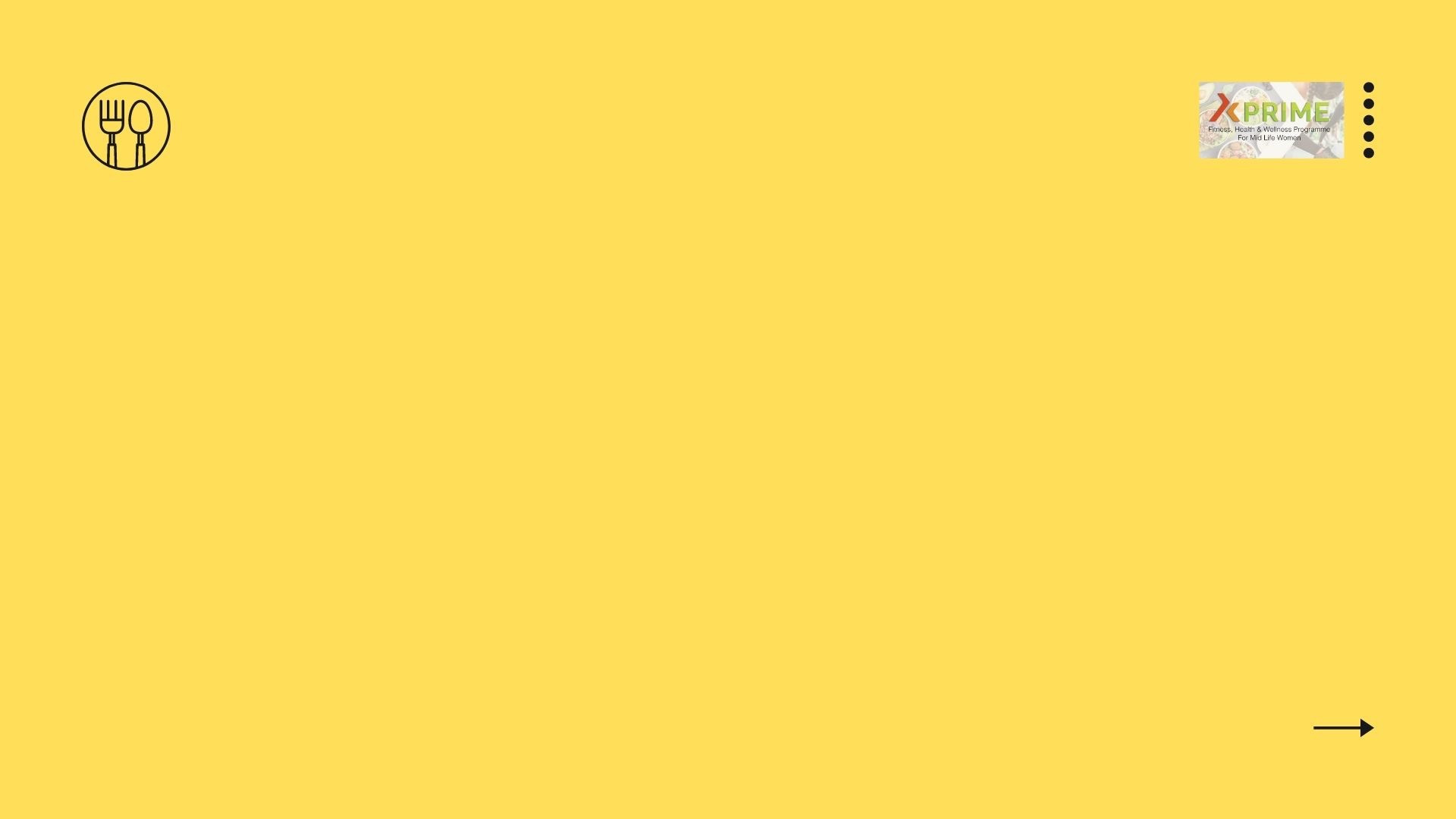 Step 3
Decide how are you going to run it
Sk for Beta testers
What content do you need?
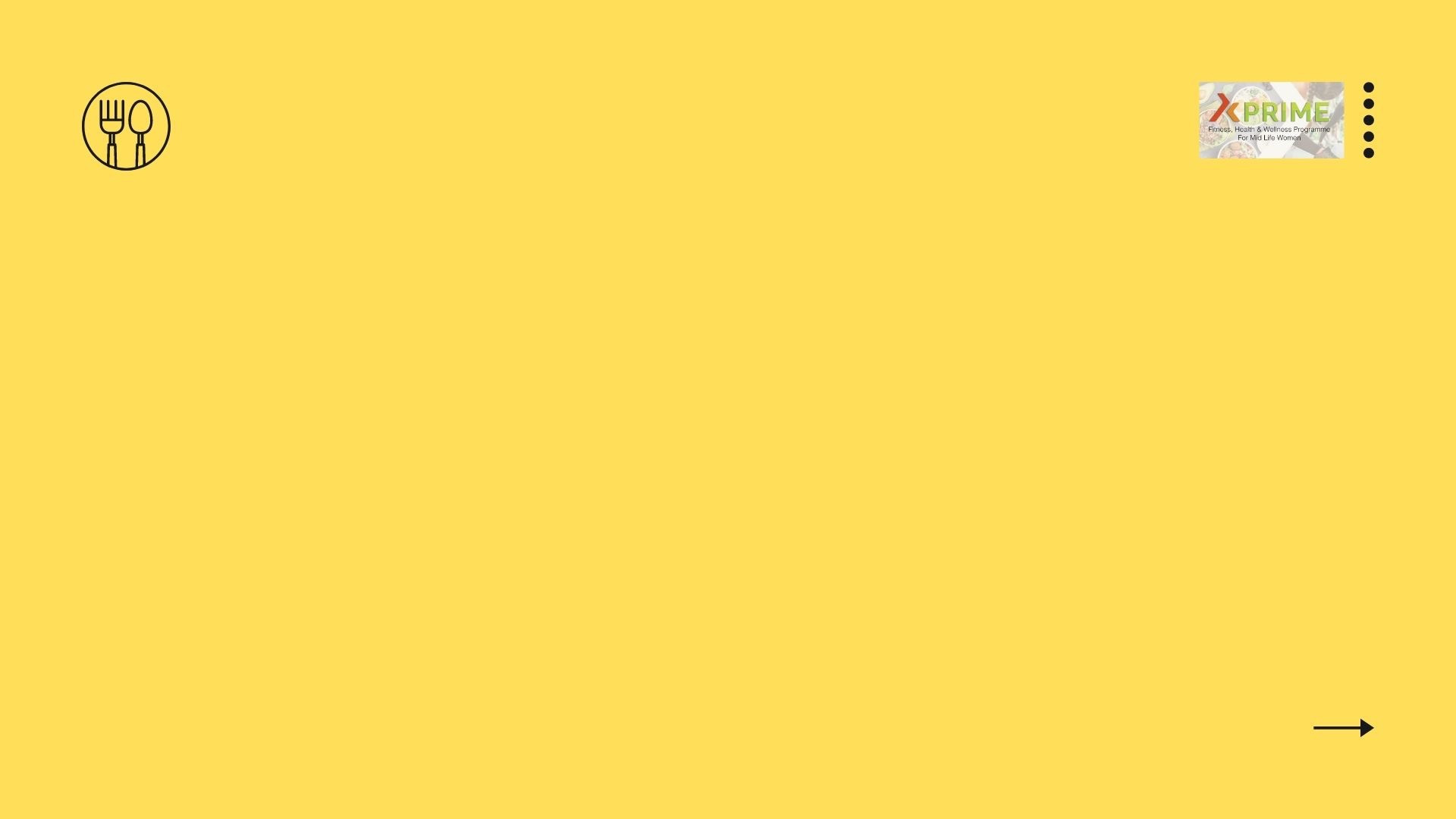 Step 4 PRIME 1
RUN IT and get testimonials
You are there to provide value 
to your clients
They are your Sales Force.
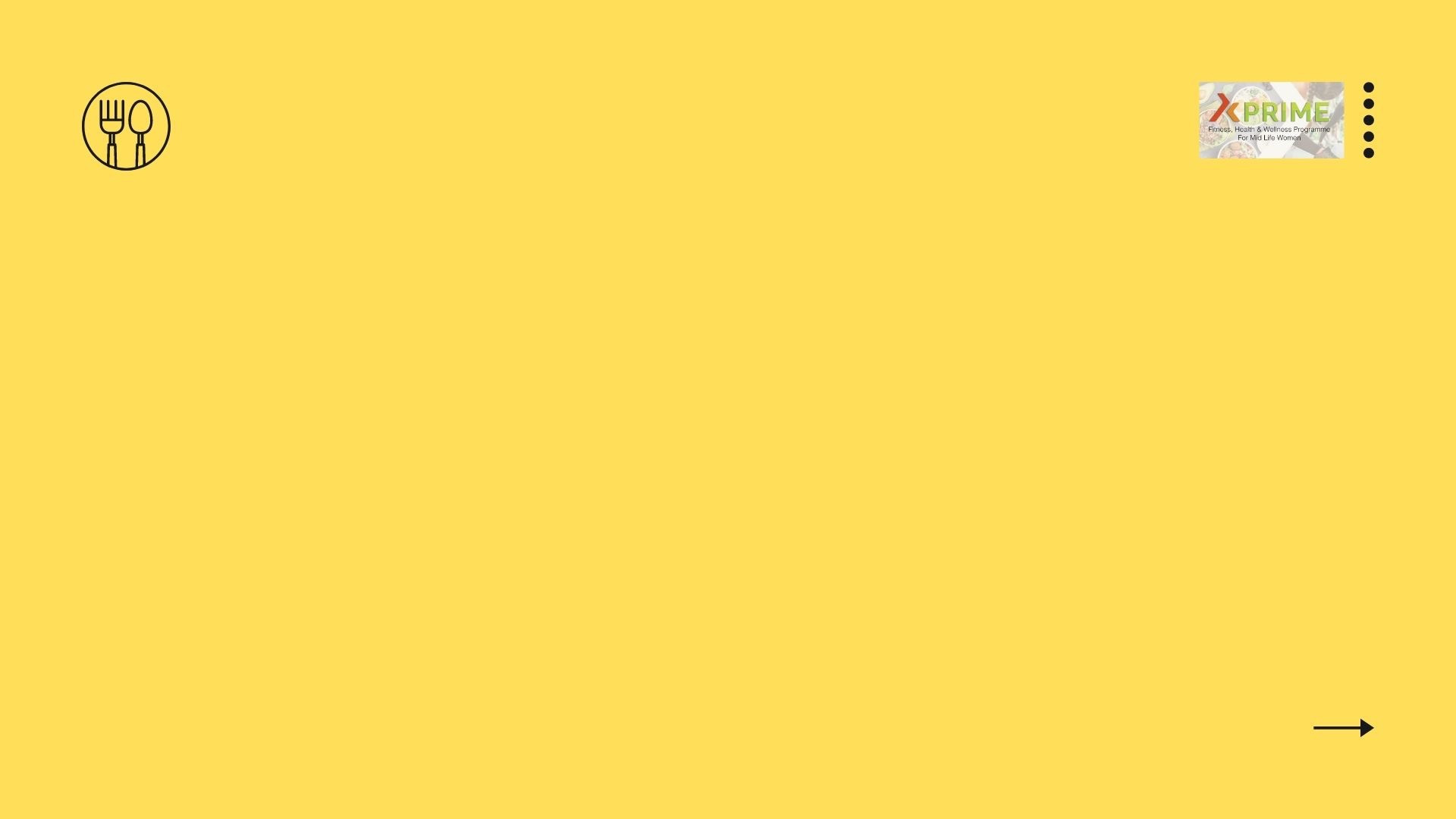 Step 5 
1: Seed the idea
2:Create content and build a community 
around  PRIME
3: Push it out and have a “sales window” 
with early bird fee.
4:£99 EB £127 full price.
5:Launch it with Early Bird
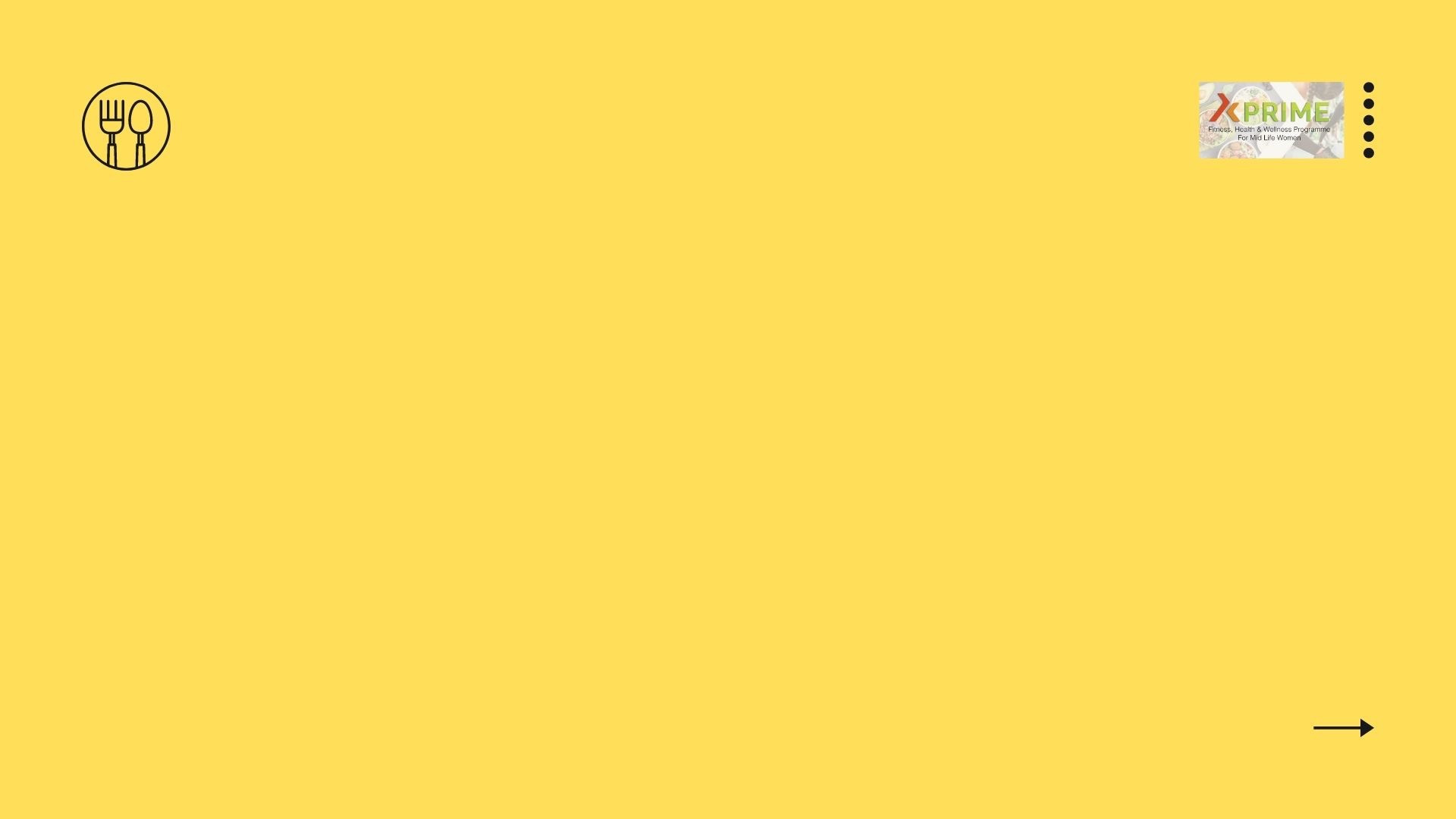 Launch
Send out newsletter
3 posts on Facebook per day 
2 posts on IG
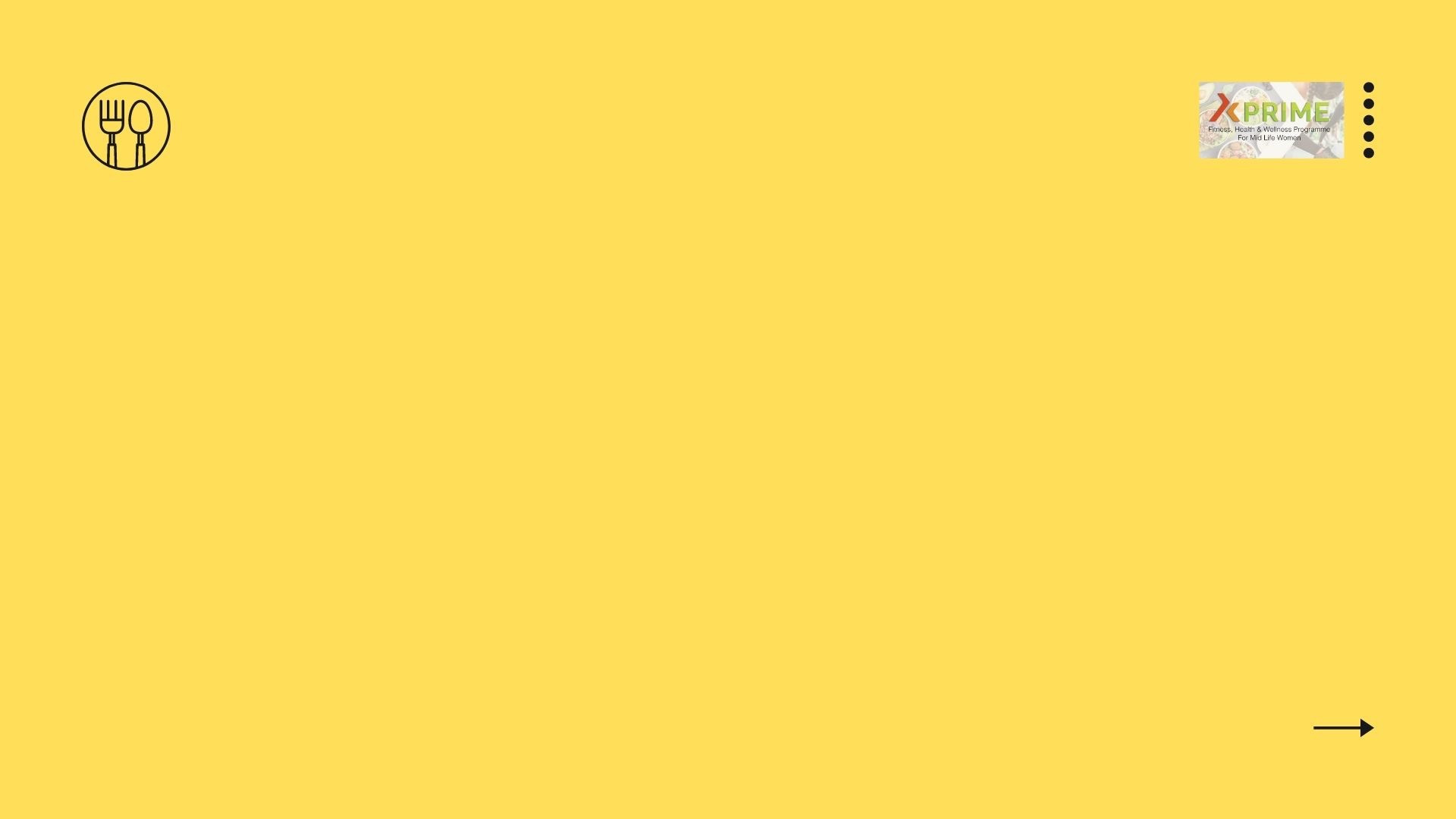 Provide as much 
value as possible 
Start delivering the content.
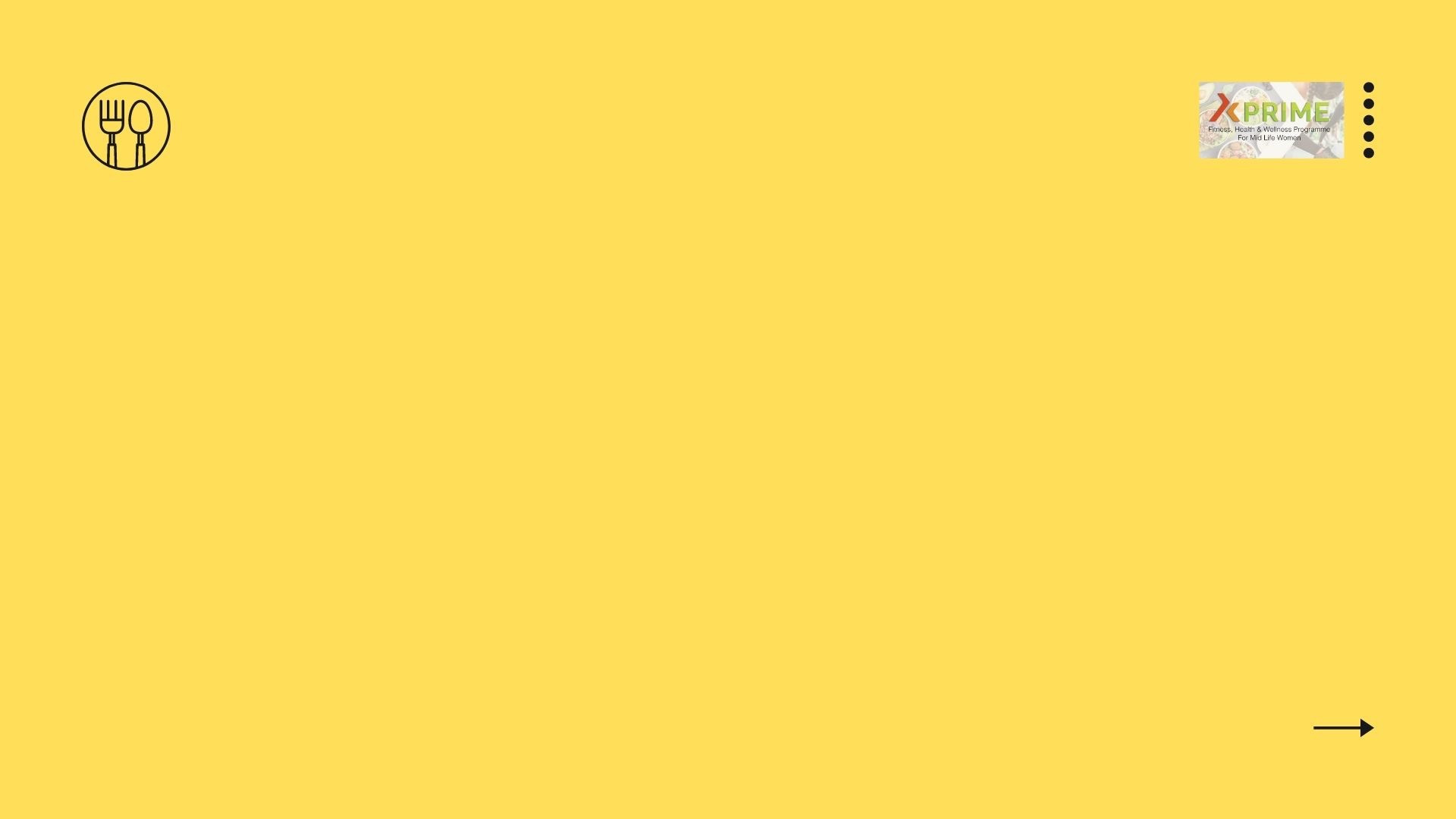 Are you struggling with…………
Are menopausal symptoms getting you down?
I have a NEW 8 week programme that includes…
:20/30 minute home workouts
:Nutrition
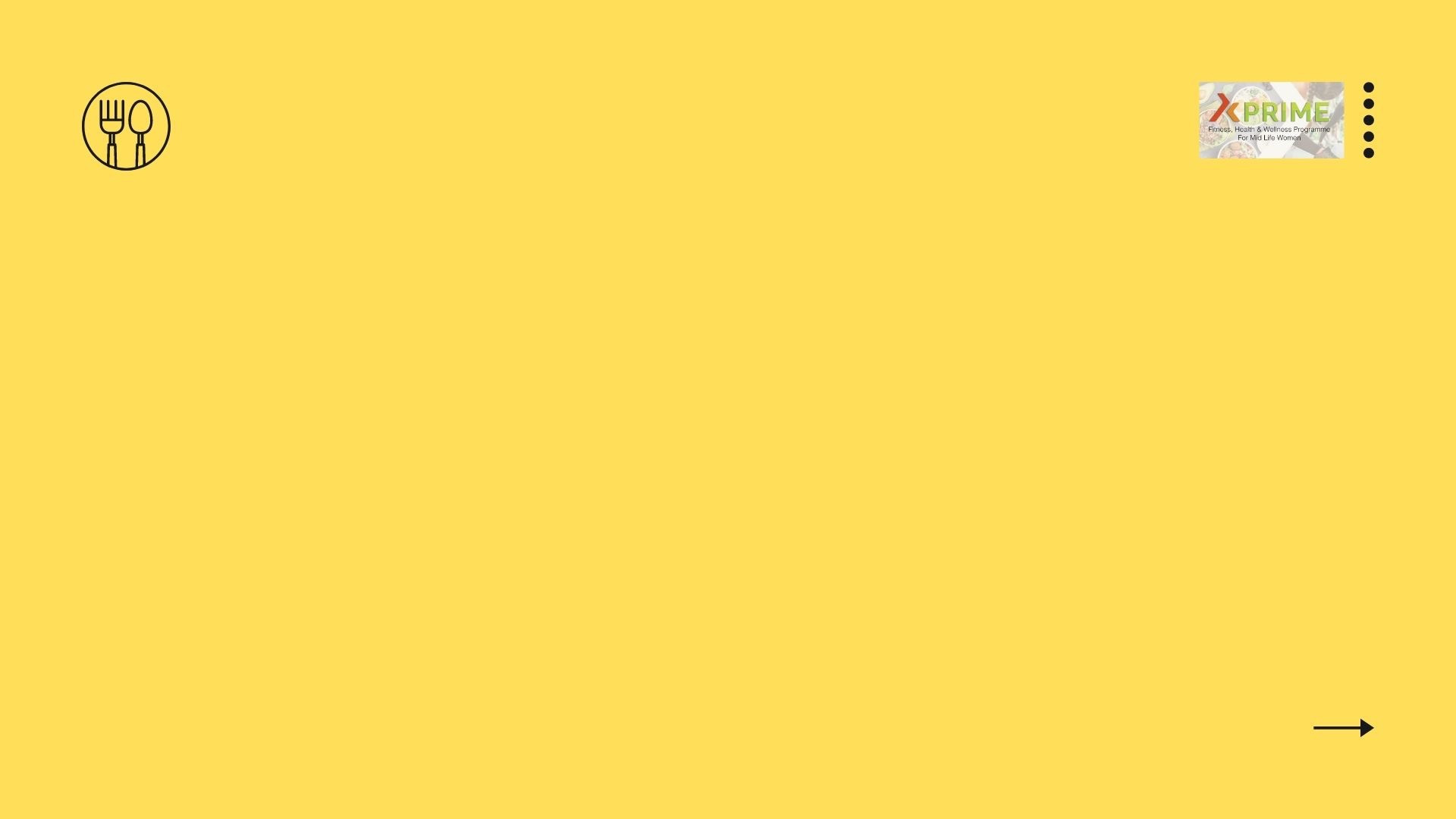 Why does Prime Work?
It’s a SOLUTION 
It’s a LIFESTYLE 
It’s A Community.
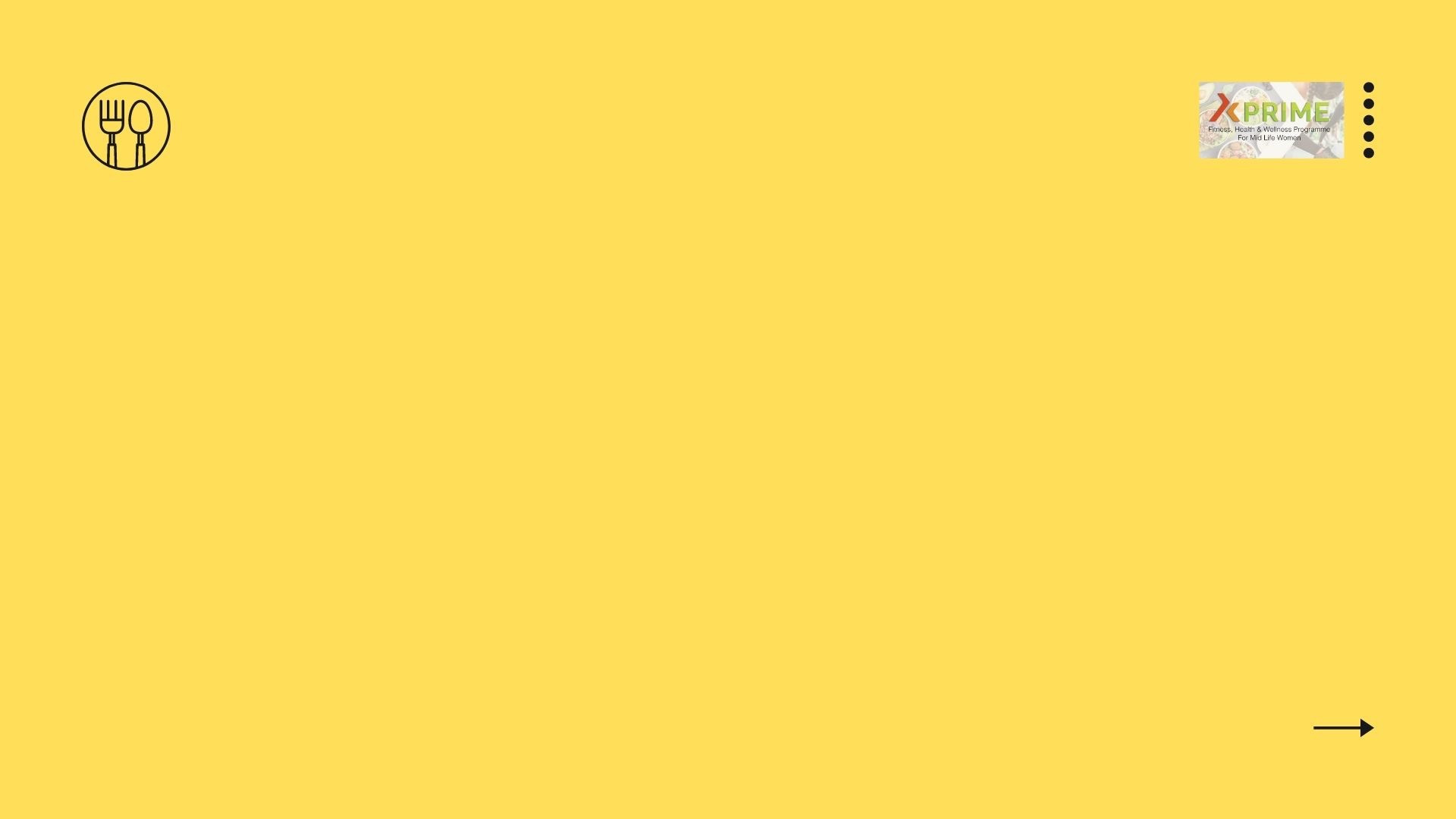 Let’s Create A 
Step By Step Launch Formula.